Presentation Title
PDH #
Assessment Question
[Insert assessment question here]
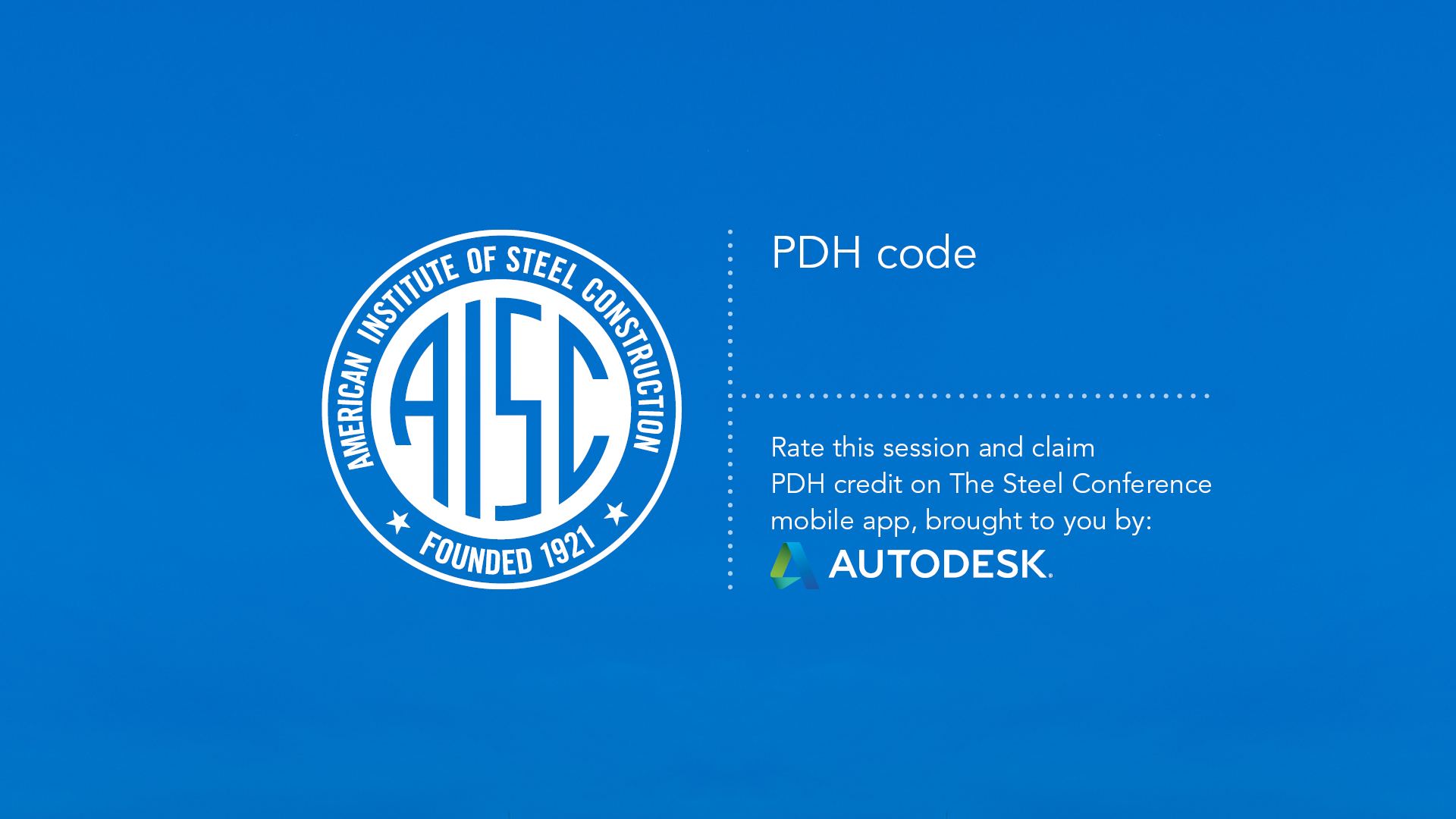 PDH #